Chapter 22
Models of the mind – Human-Like Computing
[Speaker Notes: 22.1	Basic SOAR diagram. After Newell \citeyear {Newell:92}.	347
22.2	Rubin's vase (Source: NevitNevit Dilmen, CC BY-SA 3.0 via Wikimedia Commons).	348
22.3	Semantic network for disambiguation.	349
22.4	Regret in machine learning.	353
22.5	ChatGPT advice about an emotional situation (\url {https://askaichat.app/}, 6th May 2024).	353]
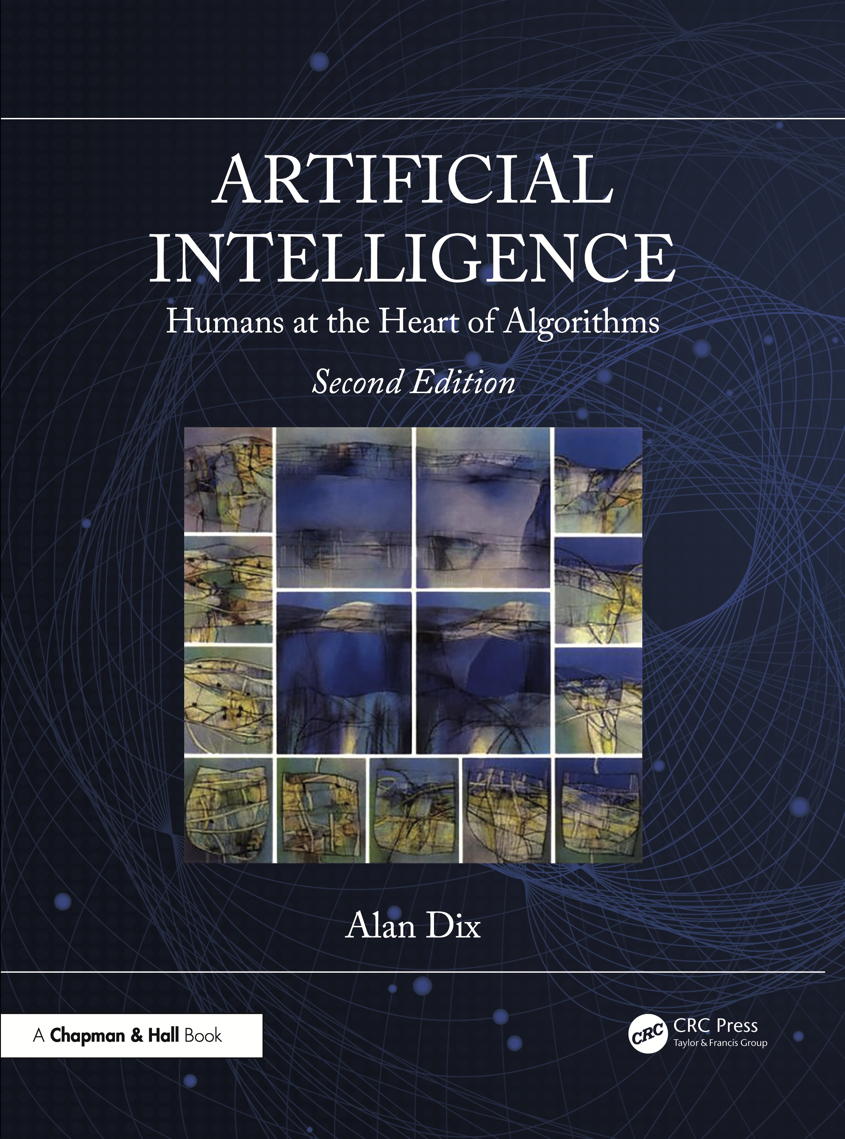 Chapter 1
Introduction
[Speaker Notes: List of Figures]
Long-Term Recognition Memory
Multiple Productions
Chunking
production1: condition1 and condition2
production2: condition3 and condition4
action1 and action2
action1 and action4
impasse
Goal stack
Working Memory
impasse
Contains current problem spaces
. . .
?
?
Basic SOAR diagram
Fig. 22.1
[Speaker Notes: 22.1	Basic SOAR diagram. After Newell (1992)	347]
Rubin's vase
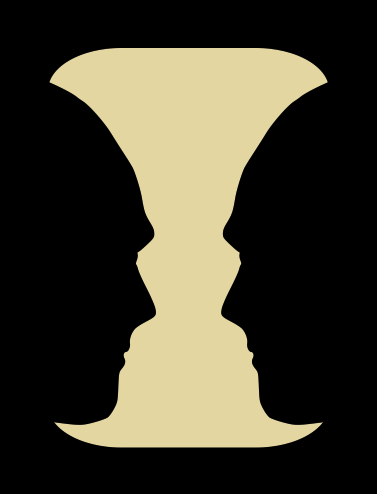 Fig. 22.2
[Speaker Notes: 22.2	Rubin's vase	348

cog/rubins-vase.png

Ataturk.svg: NevitNevit Dilmen, CC BY-SA 3.0  via Wikimedia Commons. https://commons.wikimedia.org/wiki/File:Face_or_vase_ata_01.svg]
bow
Semantic network for disambiguation
reinforce
front of boat
bend atwaist
weapon
inhibit
back of boat
monarch
facial expression
stern
Queen
rockband
Fig. 22.3
[Speaker Notes: 22.3	Semantic network for disambiguation.	349]
Regret in machine learning
basic ML module
stimulus
gamemechanics
SREassoc
cards dealt
lookup and choose
response
plug-inregretmodule
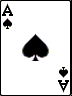 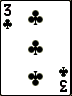 stick/twist
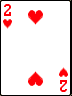 update
emotion
modify
effect
win/lose
post-hoc info.
further cards dealt
Fig. 22.4
[Speaker Notes: 22.4	Regret in machine learning.	353]
ChatGPT advice about an emotional situation
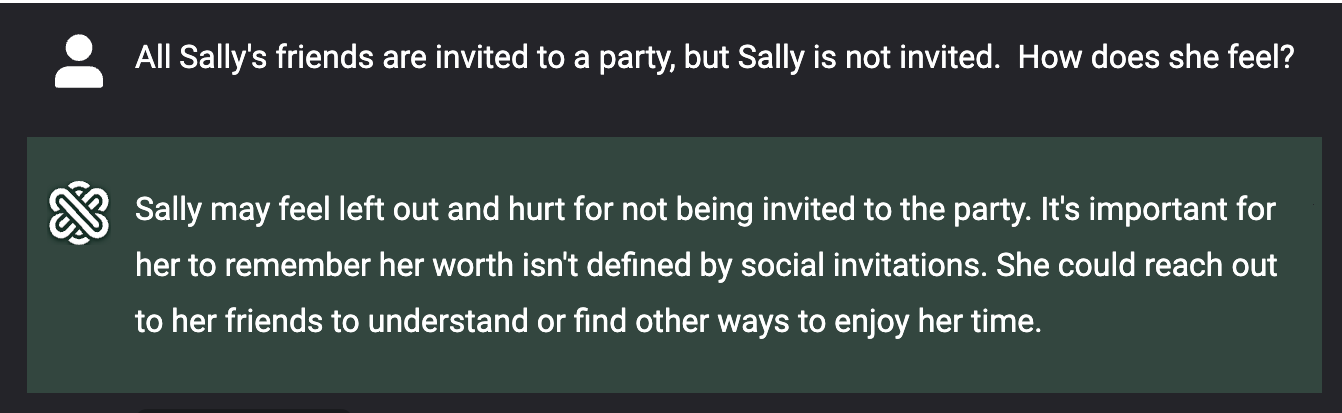 Fig. 22.5
[Speaker Notes: 22.5	ChatGPT advice about an emotional situation	353


https://askaichat.app/  (6th May 2024)]
ChatGPT advice … ctd …  empathy?
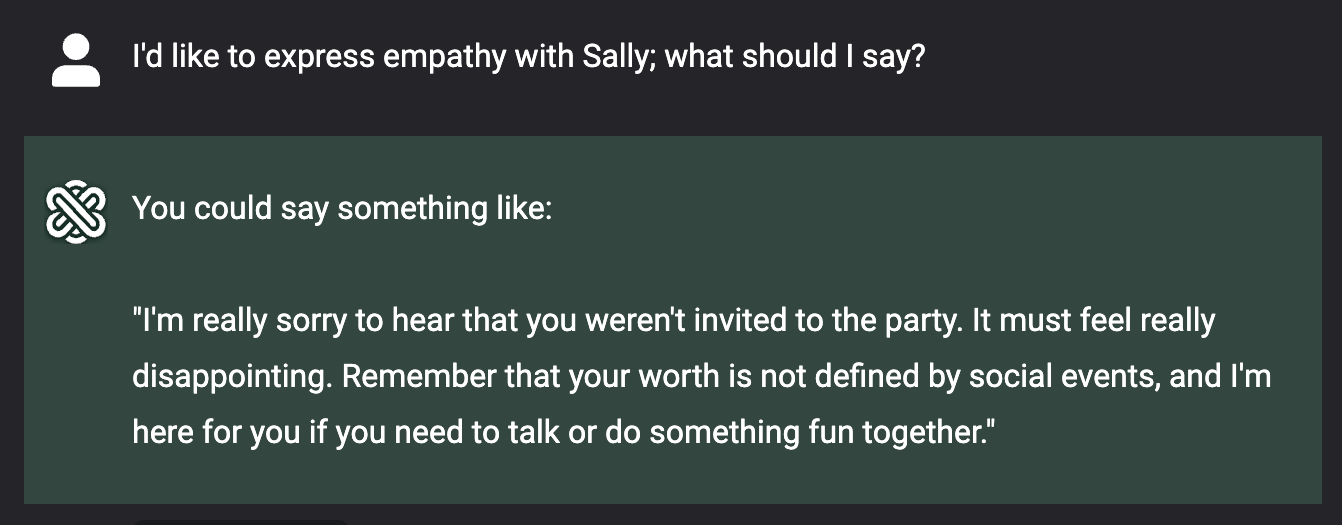 [Speaker Notes: 22.5	ChatGPT advice about an emotional situation	353
….  ctd   ….

https://askaichat.app/  (6th May 2024)]